CIS2 Project Proposal
Augmented Reality Aided Craniofacial Surgery
Team Members: Nikhil Dave & Yihao Liu

Mentors: Dr. Peter Kazanzides, Ehsan Azimi, Dr. Cecil Qiu, Dr. Shashank Reddy
Background
Reconstruction:
A concave plate is placed along the wall of the eye socket to prevent tissue from entering fracture cavity.
Hard to place.
Low visibility
Misplacement can result in injury to sensitive tissue.
Long operating time.
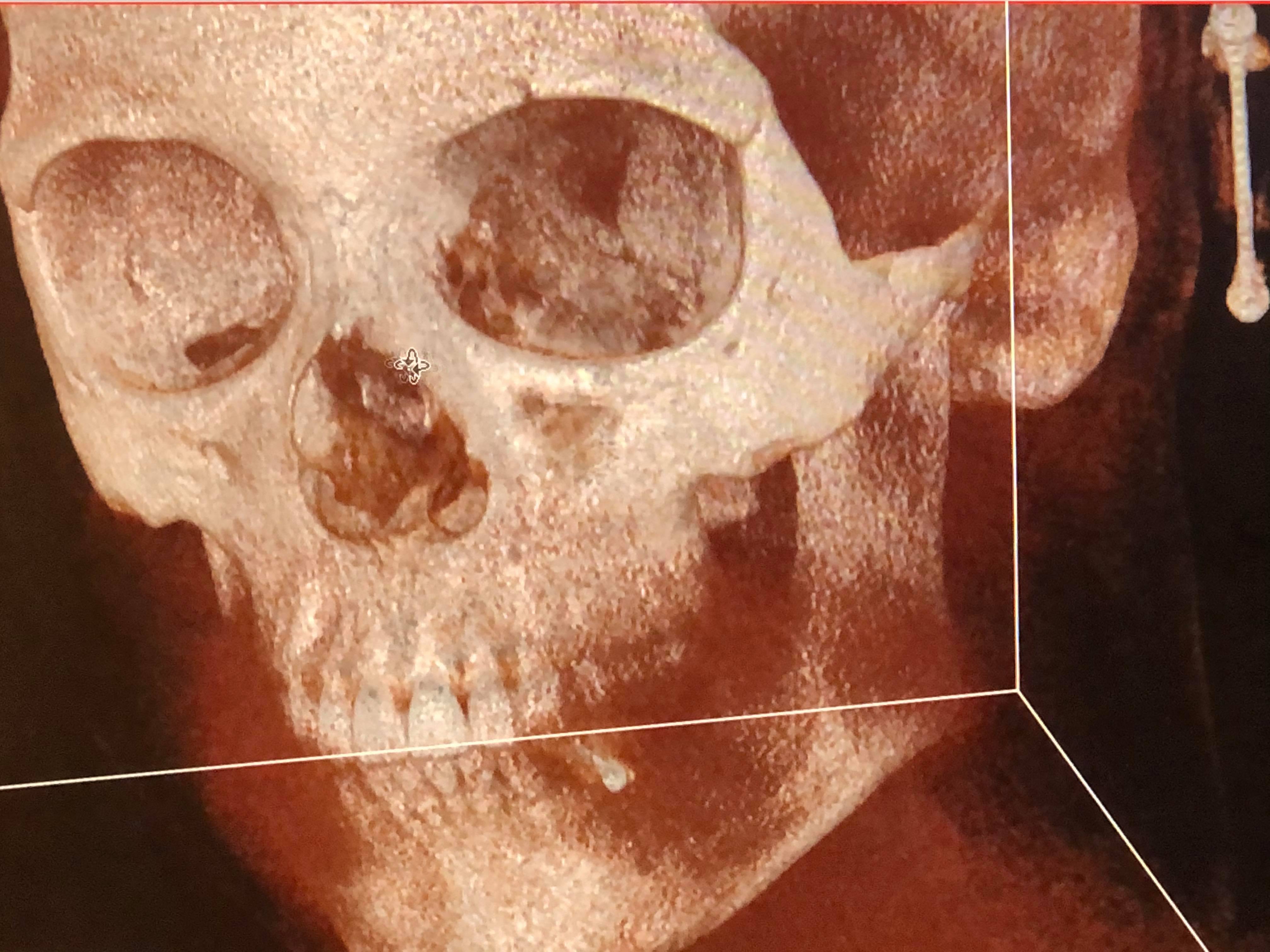 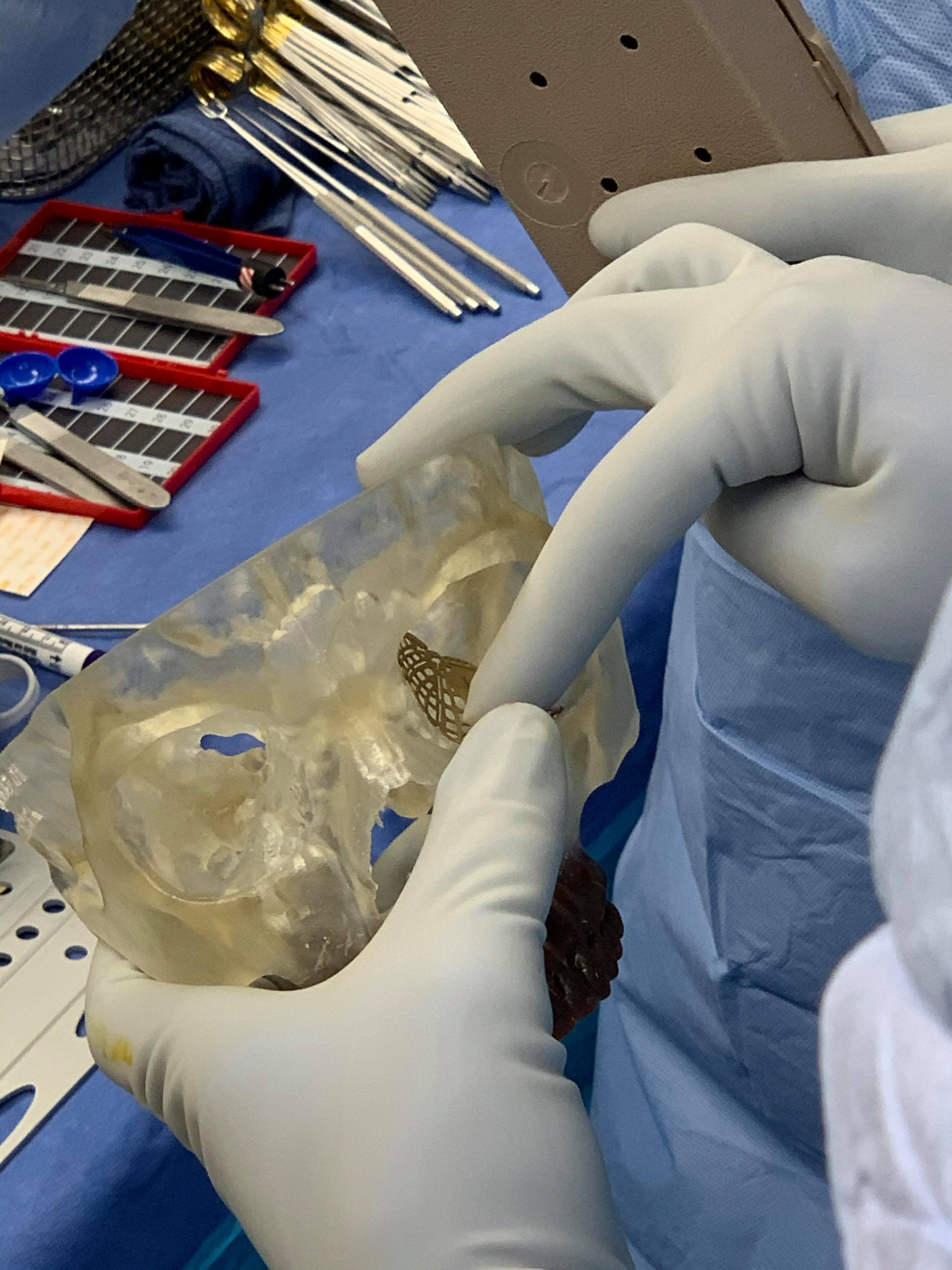 Orbital Floor Fracture:
Due to pressure on the eye from blunt trauma, the medial wall and orbital floor can fracture.
Fracture repair requires manipulation of delicate and complex structures in a tight, compact space.
Surgeons struggle with visibility in the confined region.
Importance
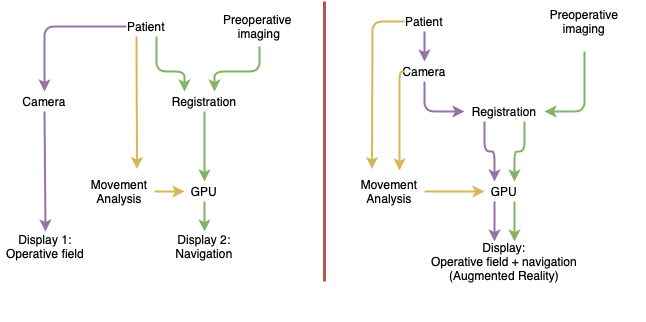 Surgeons have direct visualization by using AR.
Flow chart from: R. Hussain, A. Lalande, C. Guigou and A. Bozorg Grayeli. (2019) Contribution of Augmented Reality to Minimally Invasive Computer-Assisted Cranial Base Surgery, IEEE Journal of Biomedical and Health Informatics.​
Li, Y., Chen, X., Wang, N., Zhang, W., Li, D., Zhang, L., Qu, X., Cheng, W., Xu, Y., Chen, W., and Yang, Q. (2018). A wearable mixed-reality holographic computer for guiding external ventricular drain insertion at the bedside, Journal of Neurosurgery JNS, 131(5), 1599-1606.
Current Intraoperative Surgical Workflow
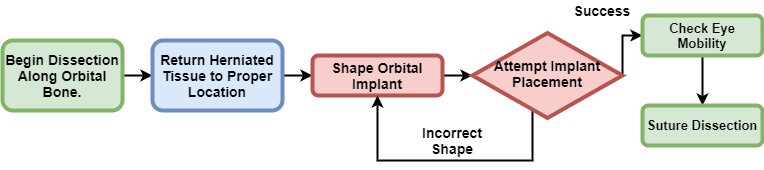 Length of Time for Completion Gradient:
GREEN ~ Standard
BLUE ~ Slow Step
RED ~ Time Limiting Step
Simplifying Implant Placement
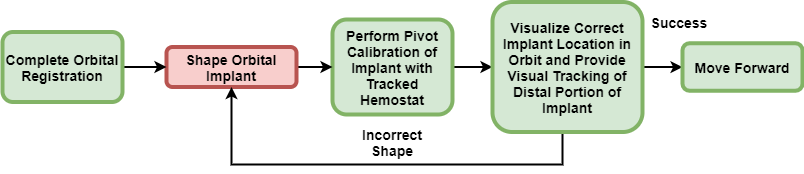 Length of Time for Completion Gradient:
GREEN ~ Standard
BLUE ~ Slow Step
RED ~ Time Limiting Step
Preliminary System Components Diagram
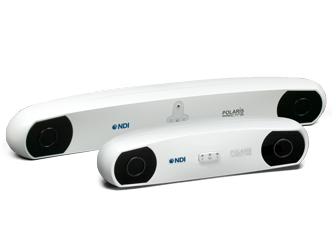 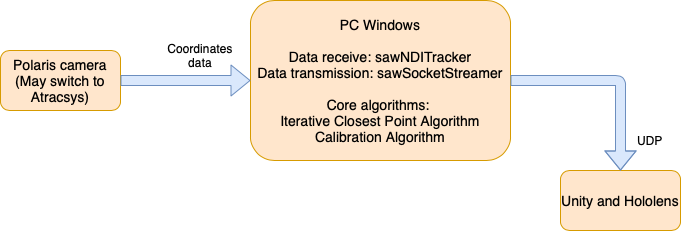 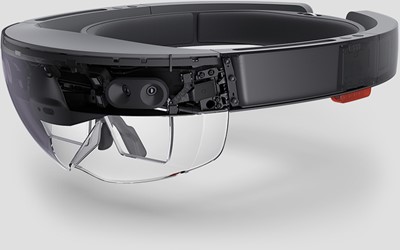 Polaris image and product info: https://www.ndigital.com/medical/products/
Hololens image and product info: https://docs.microsoft.com/en-us/hololens/hololens1-hardware
[Speaker Notes: PC1 PC2 and Unity Windows?

Merge PCs Tracksys
ICP noise model Seth thesis
ICP: assumption uniform noise model
Find the noise model – IMLP
Orientations _ IMLOP
Teeth + orbital bones]
Deliverables
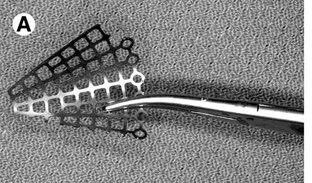 The following deliverables are all expected before the end of the semester (final presentation).
Point/surface registration method for orbital socket
Min: Target registration error (TRE) <4mm
Expected: TRE <3mm
Max: TRE <2mm

Calibration of implant with respect to tracked hemostat
Min: Pivot Calibration of the distal edge of the implant (only model the distal edge)
Expected: Use calibrated pointer to model the implant distal edge
Max:  Use calibrated pointer to model the entire implant

Visualize position of tracked implant  respect to CT 
Min: Visualization on 3D slicer (Open IGT link on client to update model)
Expected: Visualization in AR system (Hololens)
Max: A comparison between 3D slicer implementation and Hololens implementation
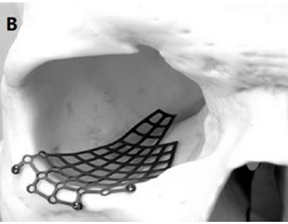 Pictures Courtesy of : Dr. Peter Kazanzides
[1] Kazanzides, P. (2020). Navigation for Orbital Floor Fracture Repair. [PowerPoint Slides]
[Speaker Notes: Confirm calibration deliverables

Cal: Min: pivot calibration if only distal edge
Exp: tracked pointer to get position]
[Speaker Notes: Hand made passive rigid
Make a rigid body, ask for reflective balls. Hemostat attachment
Ask for Skull CT from Cicel. We can get the the CT for the skull model on Dr. PK’s table and do experiments]
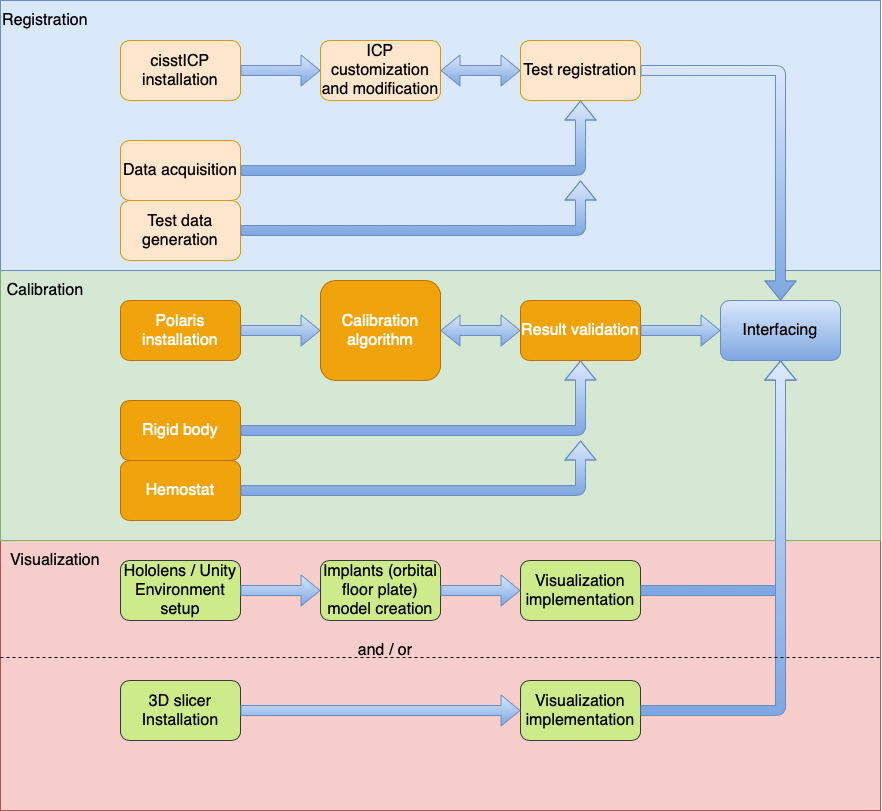 Apr. 1
Mar. 15
Mar. 10
Y
Y
N
Mar. 15
N
Management Plan – Development Flow Chart
Mar. 15
Apr. 1
Mar. 1
Y
N
Y
N
Y
N
Interfacing and documentation will happen along the development between Mar 7 to Apr. 25
Mar. 7
N
Apr. 7
Apr. 15
Apr. 1
Y
Y
Y
Y
Yihao Liu
Apr. 15
Apr. 1
N
Nikhil Davé
N
N
Project Selection
Projection Plan and Report
ICP Registration Implementation
Validation
Dev. Tracked Hemostat
Calibration Implementation
Validation
Visualization in 3D-Slicer
Visualization in HMD
Validation
Final Presentation Prep
Meeting Management
Biweekly mentor meeting (Friday 3 pm.)
Weekly progress report
Scheduled surgeon meetings
Scheduled technician engineer meetings
Daily sprint group meeting (3 or 4 meetings / week)
M: 12.00-15.00
TTh: 18.00-21.00
F: 15.00 - 18.00
Weekend technical meeting 
Saturday 15.30 - 19.30
[Speaker Notes: Send email schedule Monday 12. (Kazanzedis), Friday (3pm),]
Reading List
Hussain, R., Lalande, A., Guigou, C., and Bozorg Grayeli, A. (2019). Contribution of Augmented Reality to Minimally Invasive Computer-Assisted Cranial Base Surgery, IEEE Journal of Biomedical and Health Informatics.

Gsaxner C., Pepe, A., Wallner, J., Schmalstieg, D., and Egger, J. (2019). Markerless Image-to-Face Registration for Untethered Augmented Reality in Head and Neck Surgery, MICCAI 2019. 

Li, Y., Chen, X., Wang, N., Zhang, W., Li, D., Zhang, L., Qu, X., Cheng, W., Xu, Y., Chen, W., and Yang, Q. (2018). A wearable mixed-reality holographic computer for guiding external ventricular drain insertion at the bedside, Journal of Neurosurgery JNS, 131(5), 1599-1606.

Chen, X., Xu, L., Wang, Y., Wang, H., Wang, F., Zeng, X., Wang, Q., and Egger, J. (2015). Development of a surgical navigation system based on augmented reality using an optical see-through head-mounted display, Journal of Biomedical Informatics, Volume 55, 2015, Pages 124-131

Bong, J. H., Song, H. J., Oh, Y. , Park, N., Kim, H., and Park, S.. (2018). Endoscopic navigation system with extended field of view using augmented reality technology, Int. J. Med. Robot., vol. 14, no. 2, pp. e1886

Inoue, D., Cho, B., Mori, M., Kikkawa, Y., Amano, T., Nakamizo, A., Yoshimoto, K., Mizoguchi, M., Tomikawa, M., Hong, J., and Hashizume, M.. (2013). Preliminary study on the clinical application of augmented reality neuronavigation, J. Neurol. Surg. Part A, vol. 74, no. 02, pp. 71-76

Lapeer, R. J., Jeffrey, S. J., Dao, J. T., García, G. G., Chen, M., Shickell, S. M., Rowland, R. S., and Philpott, C. M.. (2014). Using a passive coordinate measurement arm for motion tracking of a rigid endoscope for augmented‐reality image‐guided surgery, Int. J. Med. Robot., vol. 10, no. 1, pp. 65-77